Профилактика экстремистских проявлений и деструктивного поведенияв молодежной среде
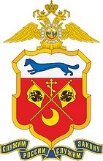 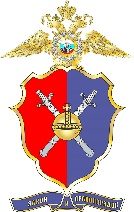 Центр по противодействию экстремизму 
УМВД России по Оренбургской области
Экстремистская деятельность – деятельность общественных и религиозных объединений, иных организаций, средств массовой информации, физических лиц по планированию, организации, подготовки и проведению действий направленных на:
насильственное изменение основ конституционного строя и нарушения целостности Российской Федерации;
публичное оправдание терроризма и осуществление террористической деятельности;
возбуждение социальной, расовой, национальной и религиозной розни;
 совершение преступлений по мотивам политической, идеологической, расовой, национальной или религиозной ненависти или вражды;
  использование нацистской атрибутики или символики, либо атрибутики и символики экстремистских организаций;
 массовое распространение экстремистских материалов, их изготовление или хранение в целях массового распространения;
финансирование указанных деяний и иное содействие в их организации, подготовке и осуществлении.
Что такое экстремизм?
Экстремизм (от лат. extremus – крайний, последний) – это приверженность крайним взглядам и мерам. 
Склонность к решению возникших проблем социального, политического, правового, экономического, экологического, национального и религиозного характера не принятыми в обществе способами, средствами и методами, сопряженными с насилием либо угрозой его применения.
Экстремизм не имеет ни чего общего с экстримом (от анг. extrem – противоположный, обладающий высокой степенью, чрезмерный, особенный) - действия, как правило связанные с опасностью для жизни.
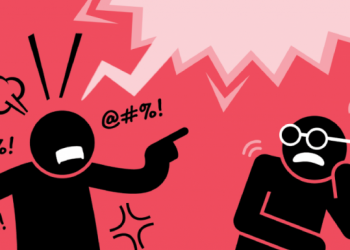 Признаки деструктивного поведения подростка:
Виды деструктивных движений:
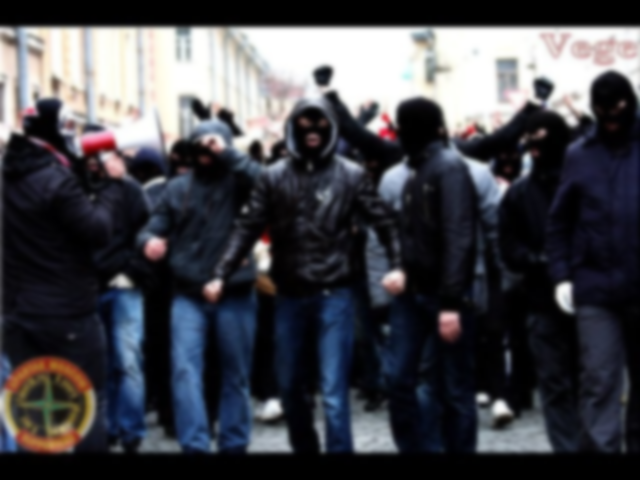 * Решением Верховного Суда РФ от 17.08.2020 г. движение «Арестантское уголовное единство» и признано экстремистским и запрещена его деятельность на территории РФ.
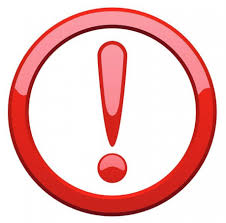 Ответственность за экстремистскую деятельность:
Причины немотивированной агрессии и деструктивного поведения подростков и молодежи:
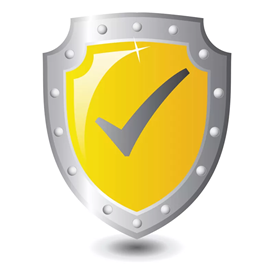 Как снизить риск попадания ребенка под влияние пропаганды экстремизма?
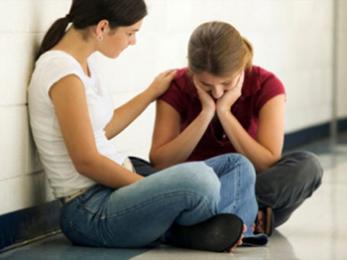 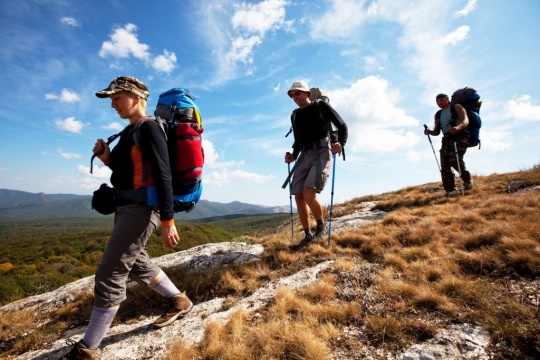 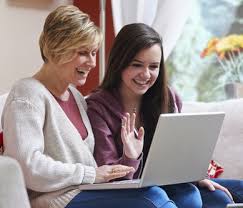 СПАСИБО ЗА ВНИМАНИЕ!
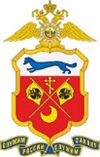 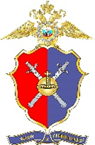 ЦЕНТР ПО ПРОТИВОДЕЙСТВИЮ ЭКСТРЕМИЗМУ 
УМВД России по Оренбургской области 
cpeoren@mvd.ru